Муниципальное бюджетное общеобразовательное учреждение 
«Нижне-Нойберская СШ№1 имени К.Л.Тепсуева»
Организация
 приёма в 1 класс
на 2024-2025 учебный год
Информация для родителей (законных представителей) 
будущих первоклассников
Способы подачи заявлений
Подача заявлений осуществляется:
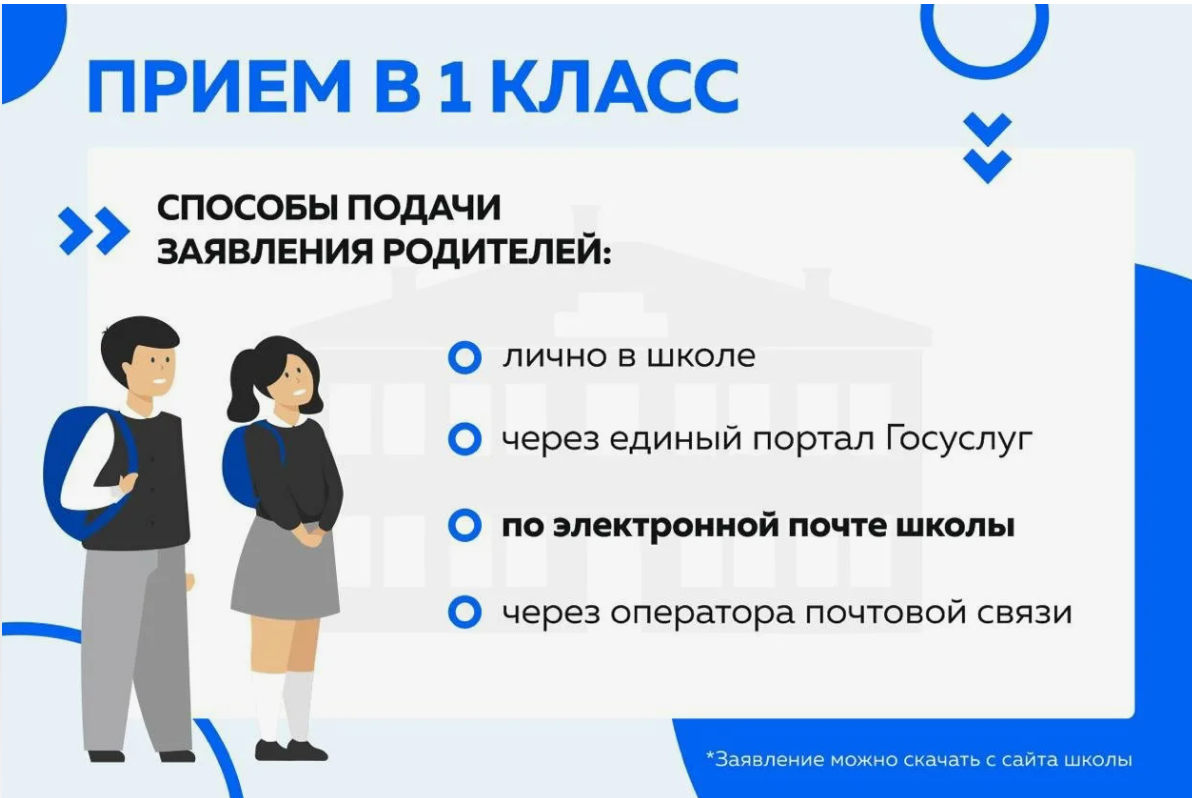 Особенности 
подачи электронного заявления через
портал «Государственные и муниципальные услуги»
Обращаем Ваше внимание, что               зарегистрироваться на Портале для подачи электронного заявления необходимо заранее!
  
«Многофункциональный центр предоставления государственных и муниципальных услуг» -электронное заявление заполняется специалистами МФЦ
Особенности подачи  электронного заявления через МФЦ
Родитель (законный представитель) предоставляет следующие документы:
Оригинал документа, удостоверяющего личность родителя (законного представителя), или оригинал документа, удостоверяющего личность иностранного гражданина;
Оригинал свидетельства о рождении ребёнка или документ, подтверждающий родство заявителя.
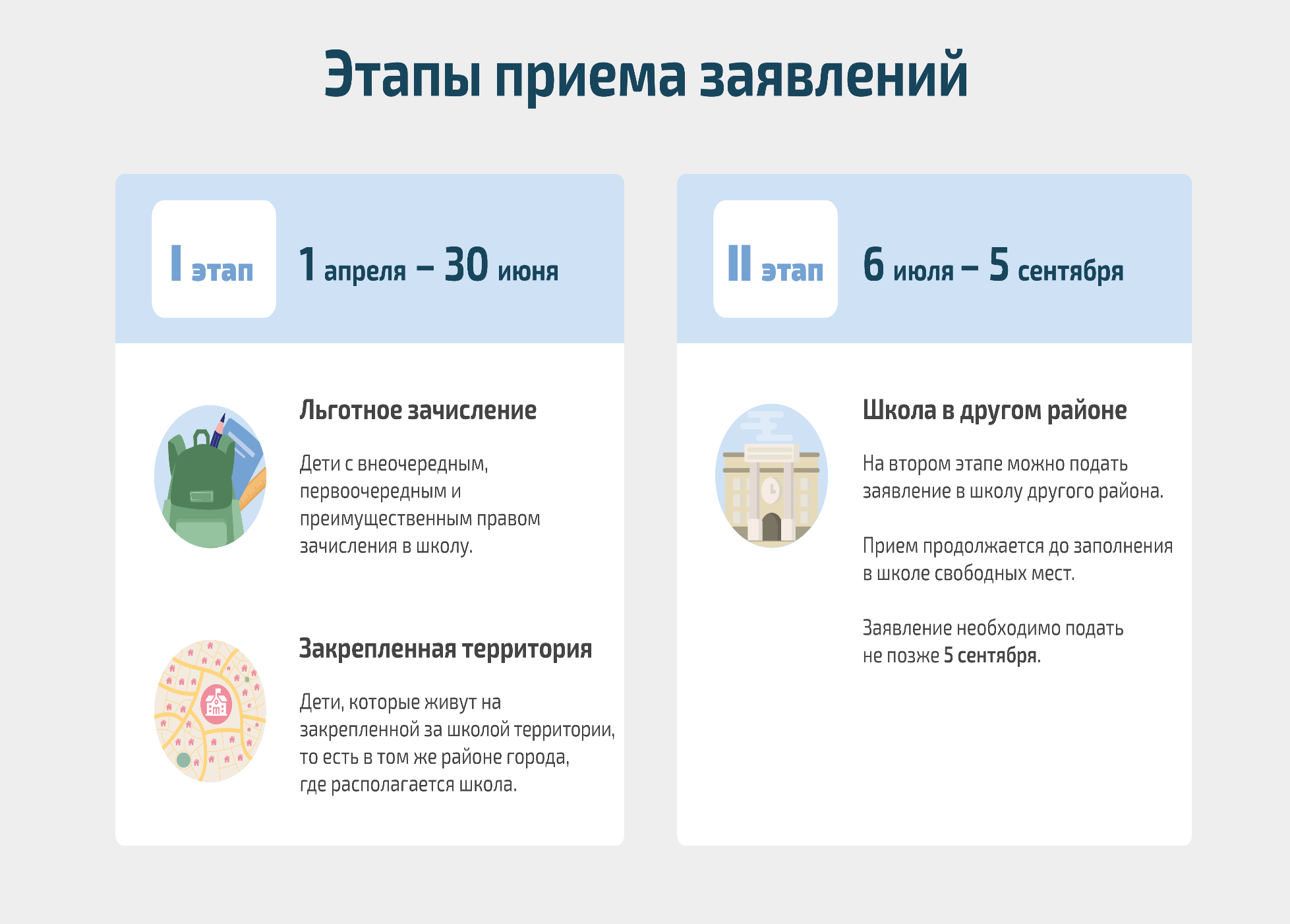 Этапы подачи заявлений
1 этап ( 01апреля 2024 - 30 июня 2024) 
   – подача заявлений гражданами, чьи дети имеют преимущественное право при приеме в образовательную организацию (региональная и федеральная льгота) и дети проживающие на закреплённой территории.
МИКРОРАЙОН   МБОУ школа №
название населённого пункта:         название улицы, номер дома:           ВСЕ  - в микрорайоне
__________________________________________________________
Распоряжение Администрации………. р-на города от …….№… «О закреплении микрорайонов  за образовательными организациями для первичного учёта детей …»
Категории детей, имеющих преимущественное право при зачислении в 1 класс
Дети военнослужащих (Федеральный закон от 27.05.1998 № 76-ФЗ «О статусе военнослужащих» ст. 19 п. 6)
Дети сотрудников полиции (Федеральный закон от 07.02.2011 № 3-ФЗ «О полиции» ст. 46 п. 6)
Дети сотрудников некоторых органов исполнительной власти (Федеральный закон от 30.12.2012 № 283-ФЗ «О социальных гарантиях сотрудникам некоторых федеральных органов исполнительной власти и внесении изменений в отдельных законодательные акты РФ» ст. 3 п. 14)
Полнородные и неполнородные брат и (или) сестра, которые обучаются в данной общеобразовательной организации (ФЗ от 02.07.2021 №310-ФЗ «О внесении изменений в ст.54 Семейного кодекса РФ и ст.36и 67 ФЗ «Об образовании в РФ»
Дети, родитель которых занимает штатную должность в данной общеобразовательной организации (распоряжение комитета по образованию СПБ от 18.11.2014 № 5208-р)
Этапы подачи заявлений
2 этап (с 06 июля 2024 – 05 сентября 2024) 
–  подача заявлений гражданами, чьи дети 
не проживают на закрепленной территории
Основные критерии приёма – 
наличие свободных мест!
Предоставление документов в образовательную организацию
осуществляется после получения родителем       приглашения в образовательную организацию с указанием даты и времени приема документов в следующие сроки:
на 1 этапе – не ранее 30 дней с даты начала приема, но не позднее  30 июня текущего года;

на 2 этапе – не ранее 10 дней с даты начала приема, но не позднее  30 дней со дня подачи заявления;

       Дата и время подачи заявления не имеет значения
Предоставление документов в образовательную организацию
Документы предоставляются только в одну образовательную организацию – при получении приглашения из нескольких ОО родителям необходимо определиться с выбором школы;
При подаче документов в одну из выбранных школ ребенок автоматически выбывает из списка других организаций;
Документы предоставляются лично родителями в соответствии с графиком приема документов; 
В случае неявки родителя (законного представителя) в образовательную организацию для подачи документов в сроки, указанные в приглашении образовательной организации, ребенок выбывает из списка данной образовательной организации.
Документы для приема в 1 класс
Родители (законные представители) предоставляют следующие документы:
свидетельство о рождении ребенка;
 свидетельство о регистрации ребенка по месту жительства (форма № 8);  или по месту пребывания на закреплённой территории(форма № 3); или документ, содержащий сведения о регистрации ребёнка по месту жительства или по месту пребывания на закреплённой территории;
документы, подтверждающие преимущественное право зачисления граждан на обучение в образовательную организацию (при наличии); 
 паспорт одного из родителей (законных представителей) с отметкой о регистрации по месту жительства;
СНИЛС, ИНН ребёнка
Документы, подтверждающие проживание ребенка на закрепленной территории
свидетельство о регистрации ребенка по месту жительства (форма № 8);
свидетельство о регистрации ребенка по месту пребывания (форма 
  № 3);
паспорт одного из родителей (законных представителей) с отметкой о регистрации по месту жительства;
справка о регистрации по форме № 9 (равнозначно выписка из домовой книги) с данными о регистрации ребенка и (или) его родителя (законного представителя) и (или) данными о правоустанавливающих документах на жилое помещение, выданных на имя ребенка и (или) его родителя (законного представителя);
документы, подтверждающие право пользования жилым помещением ребенком и (или) его родителем (законным представителем) (свидетельство о государственной регистрации права собственности на жилое помещение, договор безвозмездного пользования жилого помещения и др.).
Родители (законные представители) предоставляют один из перечисленных документов.
Принятие решения о приеме      или об отказе в приеме в первый класс
Зачисление в первый класс образовательной организации оформляется приказом в течение 3 рабочих дней после завершения приема заявлений (30.06 текущего года)
На 2-ом этапе – через 5  рабочих дней после приёма оригиналов документов

При принятии решения об отказе в зачислении должностное лицо образовательной организации в течение 3 рабочих дней после принятия такого решения направляет родителю уведомление об отказе в зачислении.
Основания для  отказа в приёме документов
обращение лица, не относящегося к категории заявителей;
подача заявления в период, отличающийся от периода предоставления услуги;
не предоставление в образовательную организацию документов, необходимых для получения услуги;
отсутствие свободных мест в образовательной организации;
наличие в электронной системе заявления, содержащего идентичные данные ребенка (идентичные фамилию, имя, отчество (при наличии), дату рождения и реквизиты свидетельства о рождении ребенка);
возрастные ограничения (при зачислении в первые классы): получение начального общего образования в образовательных организациях начинается по достижении детьми возраста шести лет и шести месяцев при отсутствии противопоказаний по состоянию здоровья, но не позже достижения ими возраста восьми лет.
Образовательная программа  «Школа России»
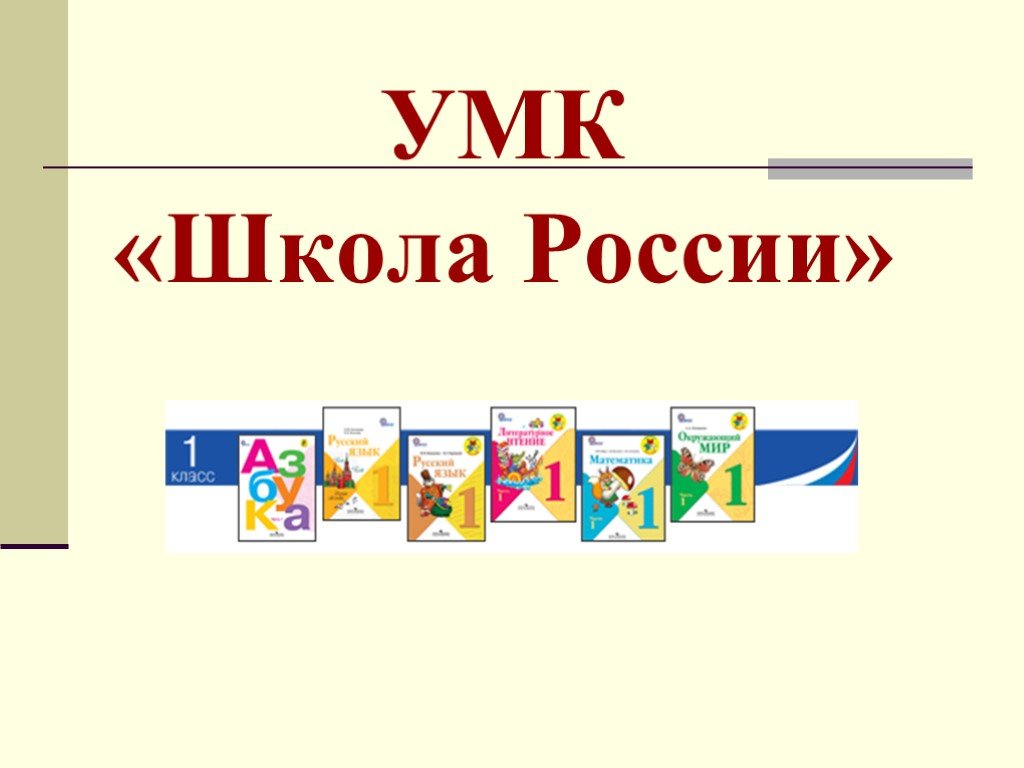 Цель   программы:
Воспитание гуманного, творческого, социально-активного человека
Задачи программы:
Формирование у детей:
 познавательной активности;
 творческих способностей;
 умения планировать учебную работу;
 умения пользоваться различными справочными материалами;
 способности к самооценке и самоконтролю.
Преимущества 
УМК «Школа России»:

 наиболее известный и востребованный в России комплект для начальной школы и постоянно обновляющийся современный комплект.
родители легко разбираются как в содержании, так и в требованиях программы; 
программа «Школа России» всегда ориентирована на главный принцип обучения – доступность содержания учебного материала.
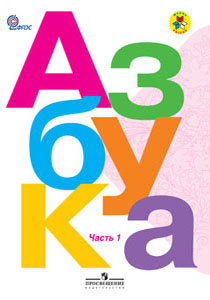 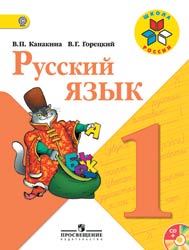 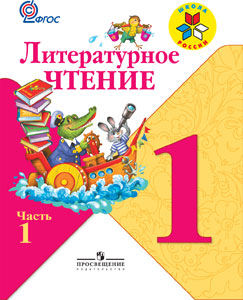 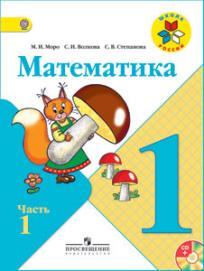 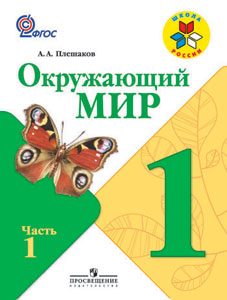 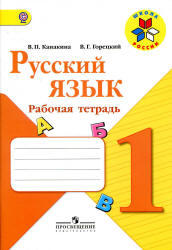 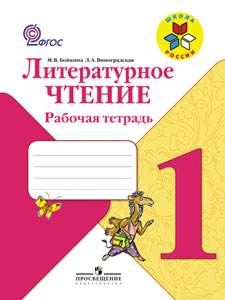 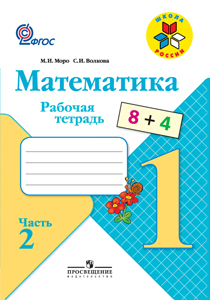 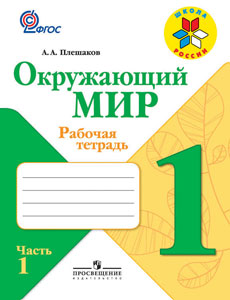 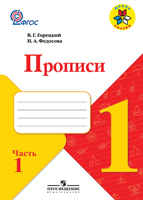 Предметы  учебного  плана
Русский язык
Математика                    Финансовая
Окружающий  мир        грамотность
ИЗО 
Технология
Физическая культура 
Литературное чтение
Музыка
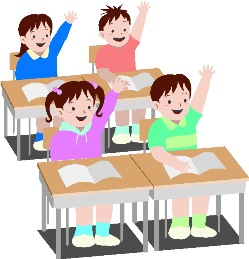 Организация обучения
«Ступенчатый» режим обучения»
В 1 полугодии уроки длятся - 35 минут,
 во втором  - 40 минут  
Безотметочная система оценивания знаний
Это оправдано тем, что ребенок находится в самом начале учебного пути. К концу первого года обучения уже можно судить о той или иной степени успешности младшего школьника.                                                                
В 1 классе основной упор делается на приобретение навыков учебного труда. 
Домашние задания в 1 классе не задаются
Дополнительные каникулы в феврале
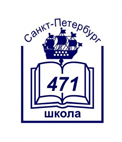 Вторая половина дня
Внеурочная деятельность
       - программа «Разговоры о важном» 
       - профориентация
       - Читательская грамотность
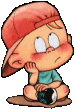 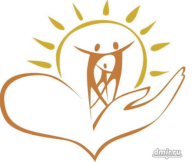 Служба психолого-педагогического сопровождения
Цель– сохранение и укрепление
психологического здоровья ребенка. 
Коррекционно-развивающая помощь
ребенку при трудностях в освоении 
программного материала и 
при состоянии дезадаптации.
Специалисты:
педагог-психолог; 
социальный педагог; 
классные руководители
САЙТ   НАШЕЙ   ШКОЛЫ,   НА   КОТОРОМ   ВЫ  НАЙДЁТЕ   ВСЮ    ИНТЕРЕСУЮЩУЮ  ВАС ИНФОРМАЦИЮ :